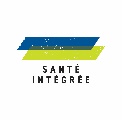 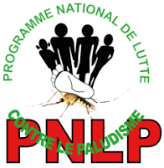 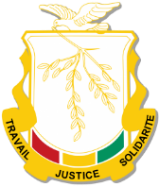 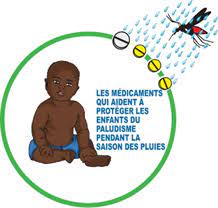 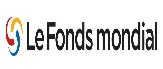 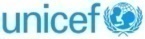 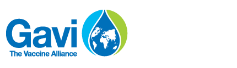 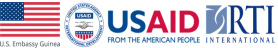 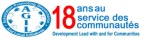 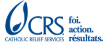 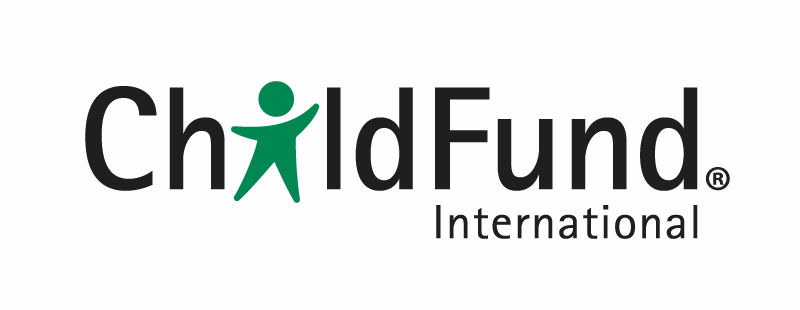 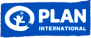 8ÈME RÉUNION ANNUELLE DE L'ALLIANCE CPS DU 25 AU 28 FÉVRIER 2025 À LOMÉ, TOGO
CHIMIOPRÉVENTION DU PALUDISME SAISONNIER (CPS)
CAMPAGNE 2024
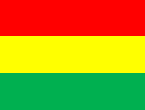 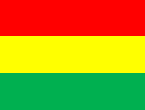 République de Guinée
Equipe :  Pr Alioune CAMARA, Coordonnateur National
                 Dr Yaya BARRY, Point Focal CPS au PNLP
                 Dr Moriba HABA, Chargé de la CPS à CRS
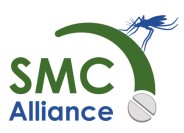 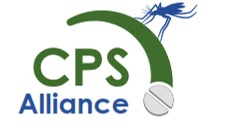 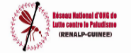 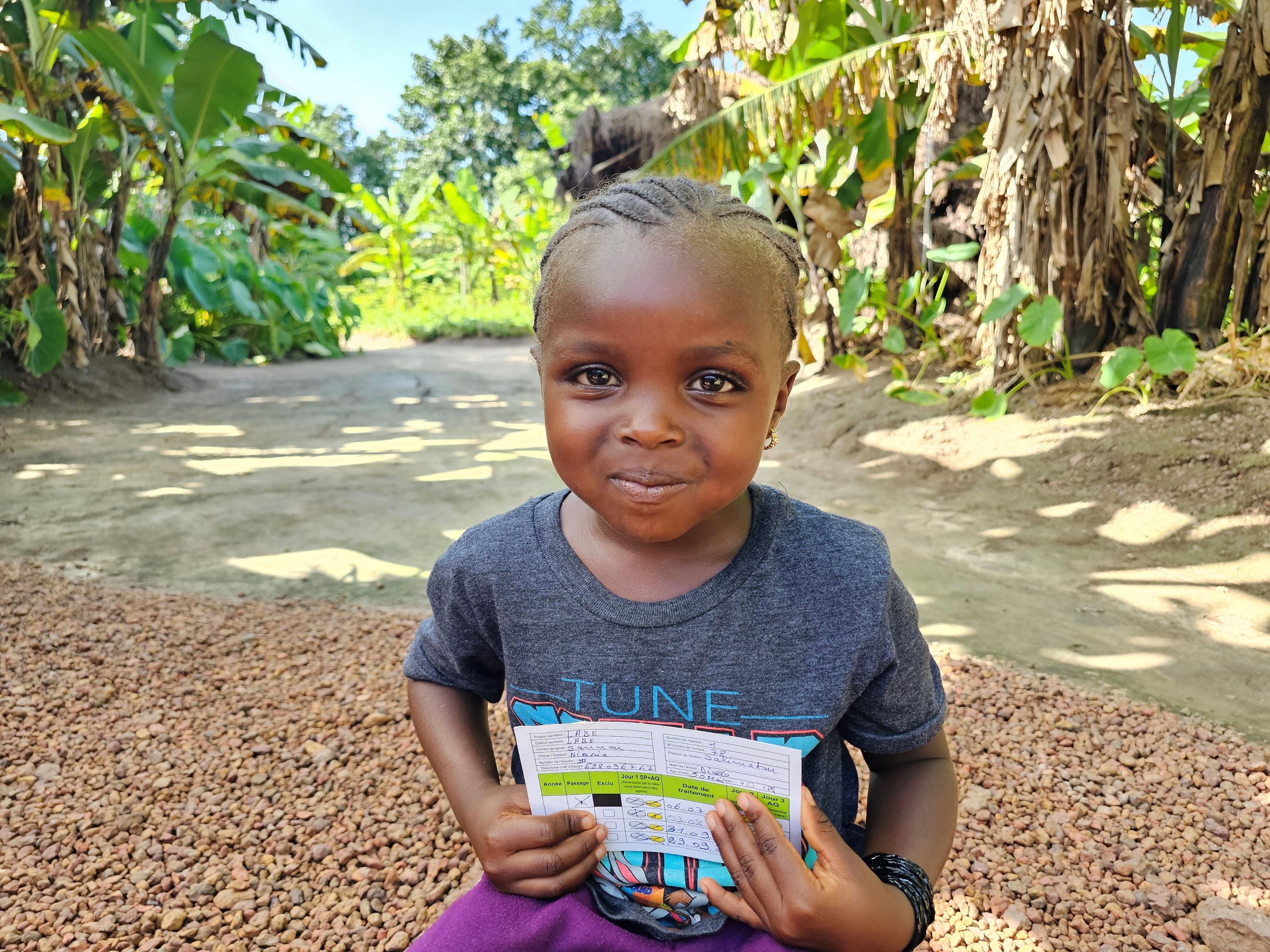 1. PLAN DE PRÉSENTATION
Carte du pays montrant les districts de mise en œuvre de la CPS
I
Informations sommaires pour 2024 et plan pour les campagnes 2025
II
III
Résultats de la CPS par Cycle
IV
Défis et Solutions
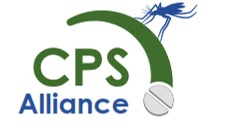 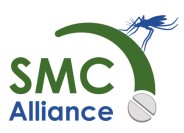 Zones couvertes – 2024
Zones à couvrir – 2025
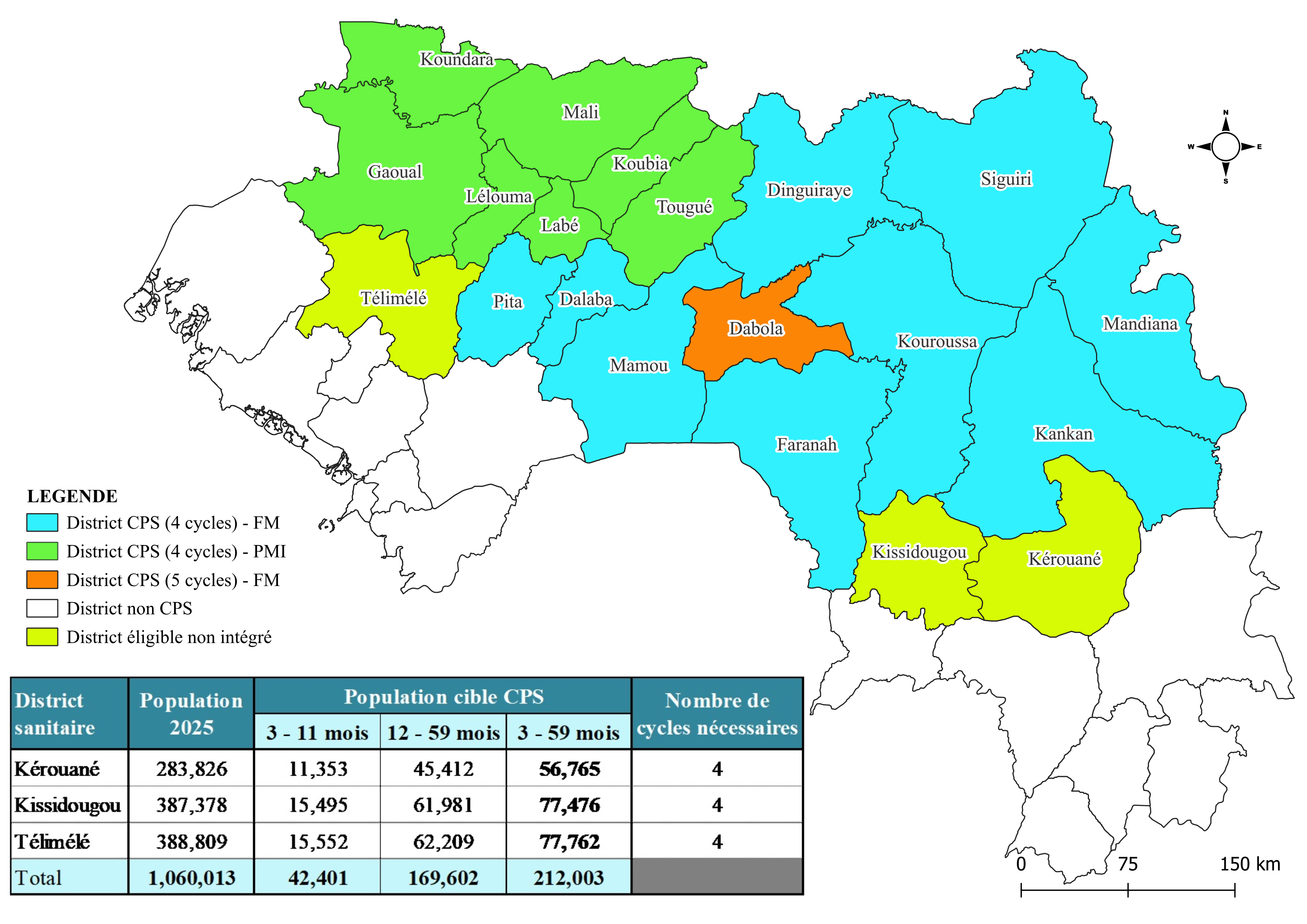 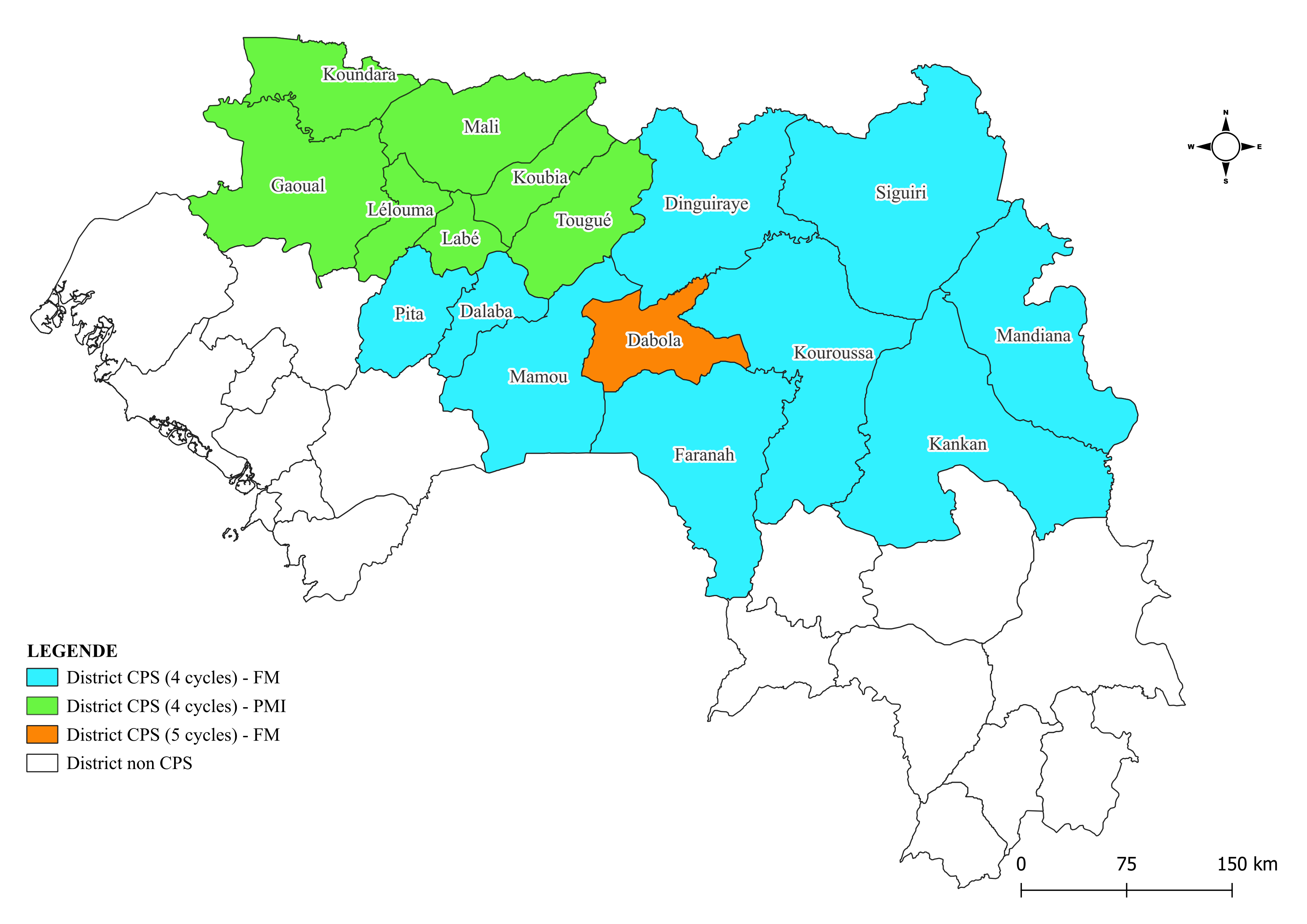 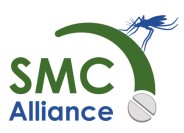 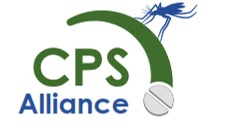 2024
2025
CPS
14 Juin au 16 Octobre 2024
Juin – Octobre 2025
4 (16 DS) & 5 (Dabola)
4 (16 DS) & 5 (Dabola)
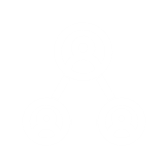 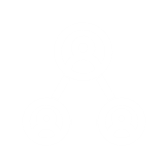 17 DS
17 DS
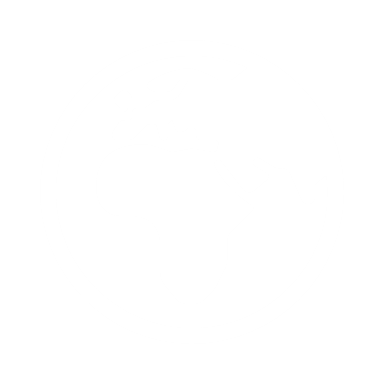 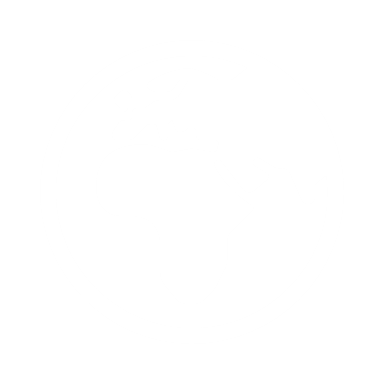 1,219,108 enfants de 3-59 mois
1,187,754 enfants de 3-59 mois
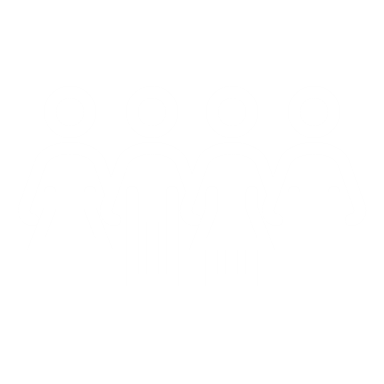 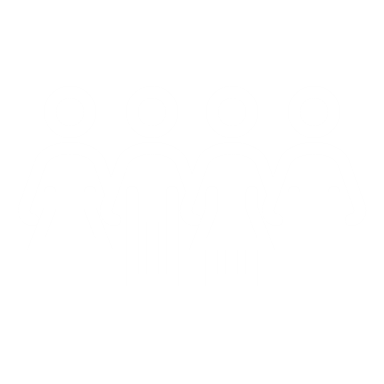 NA
1,199,821 en 4 CPS & 45.395 en 5 CPS
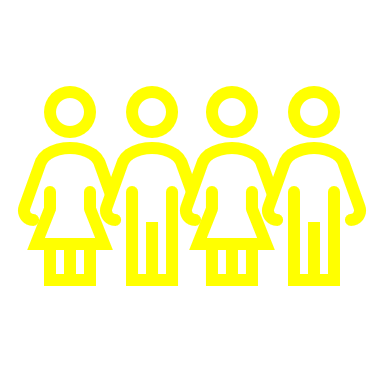 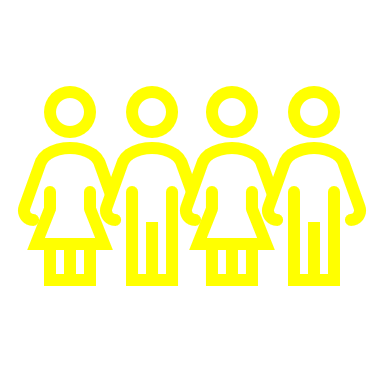 Période
Nombre de districts ciblés
Nombre d’enfants ciblés
Nombre d’enfants couverts
Tranches d’âge couvertes
% enfants recevant tous les cycles
GAP
Nombre de cycles
3 – 59 mois
3 – 59 mois
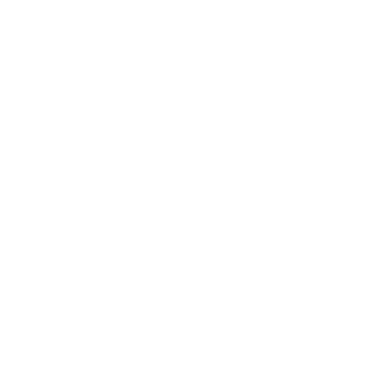 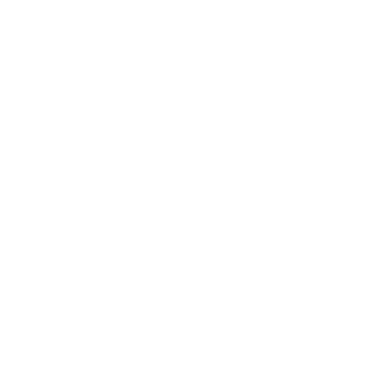 NA
101% en 4 CPS et 93% en 5 CPS
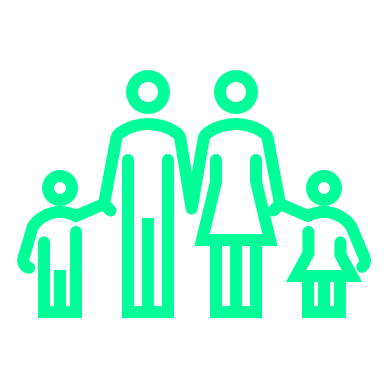 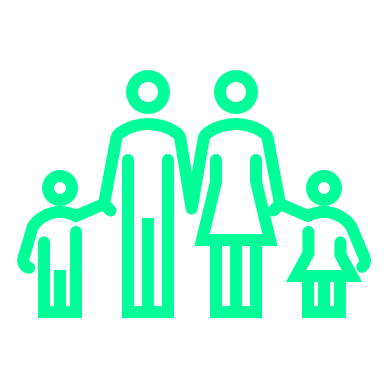 Tests de résistance ou études d'efficacité réalisés?
Non
Oui
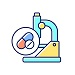 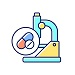 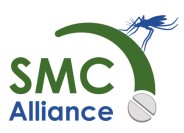 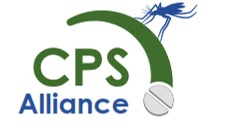 3 DS éligibles non couverts
3 DS éligibles à couvrir/7 DS PMI
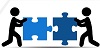 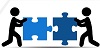 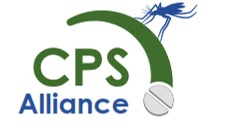 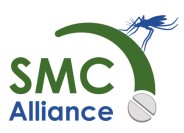 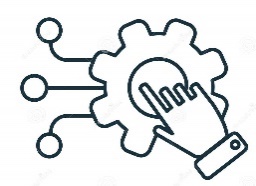 Quelle a été la conception de la numérisation ?
DIGITALISATION DONNÉES INDIVIDUELLES
Plateforme utilisée: DHIS2, CommCare
Applications collecte : CommCare, Mass Campaign
Type de données: données individuelles;
Niveau de saisie : agents distributeurs ;
Revue & paramétrage
Formation des acteurs ;
Dotation tablettes & accessoires;
Suivi de la mise en œuvre
03 districts sanitaires (Koubia, Koundara, et Kouroussa)
01 district sanitaire (Dalaba)
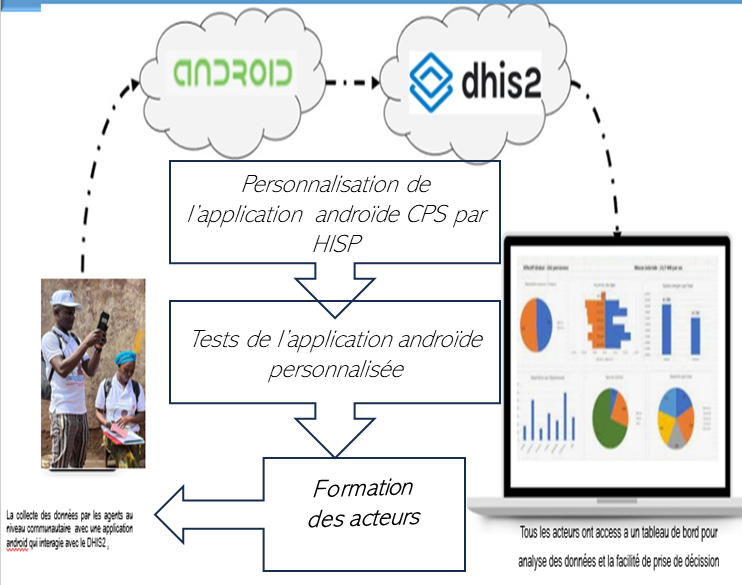 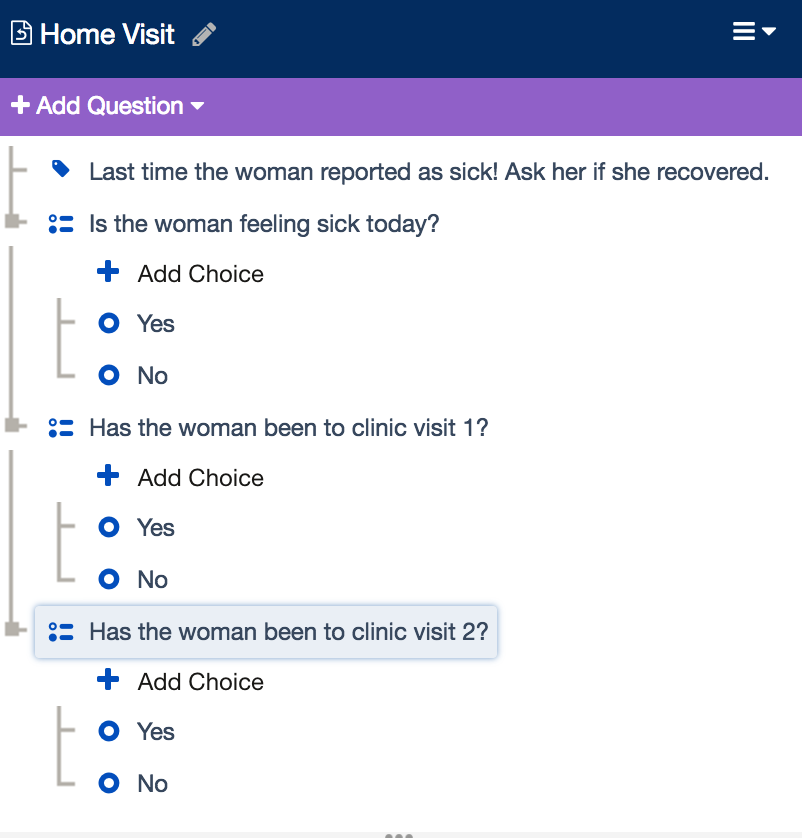 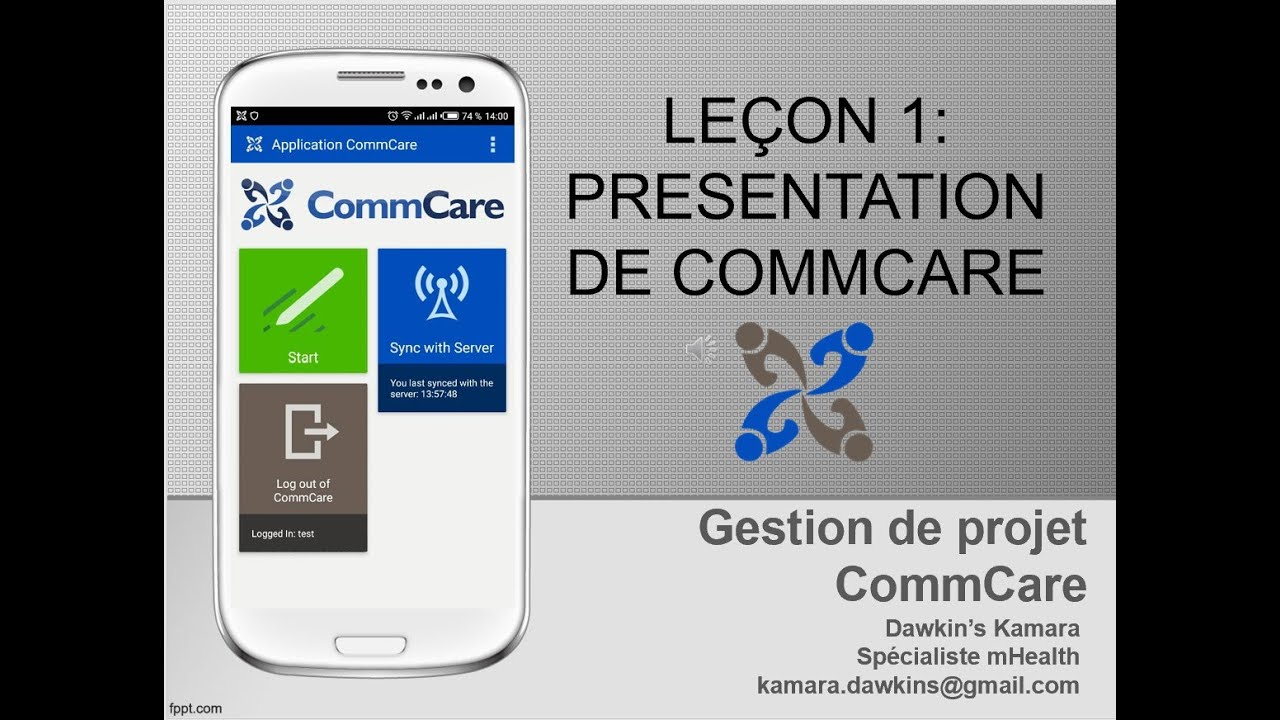 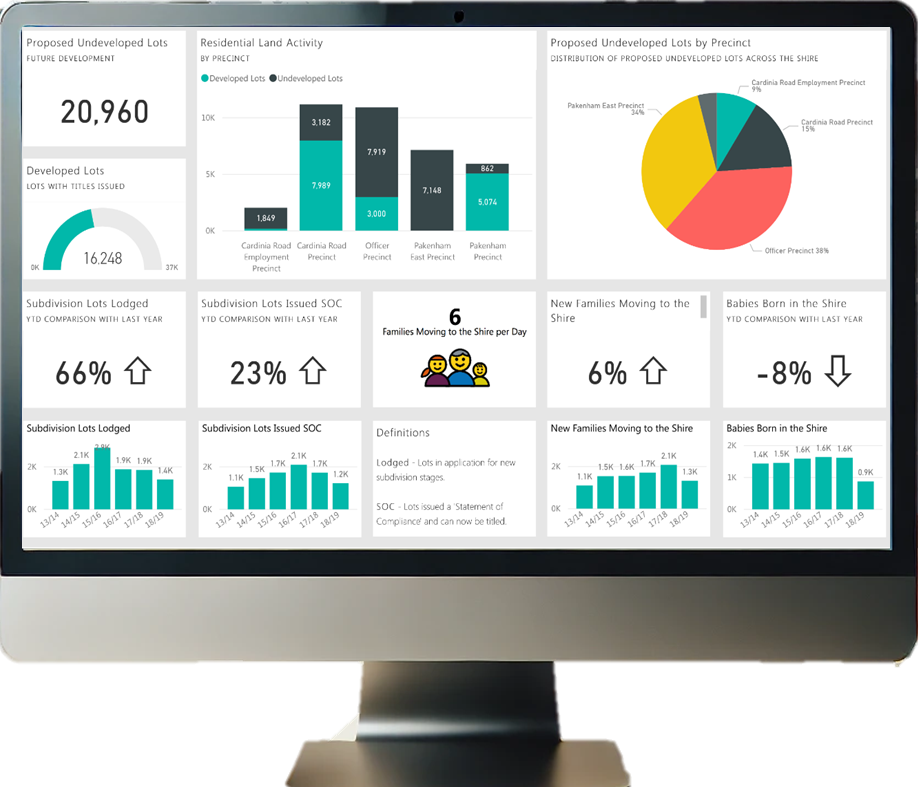 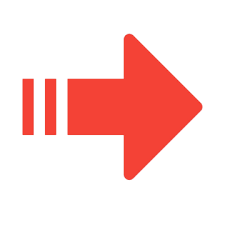 Configuration du formulaire de collecte dans CommCare
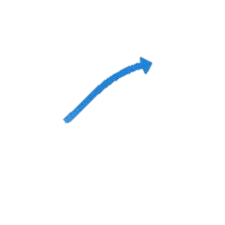 Visualisation des données – Tableau de bord Power BI
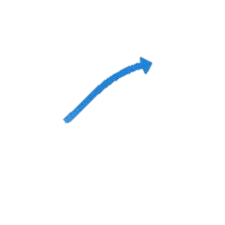 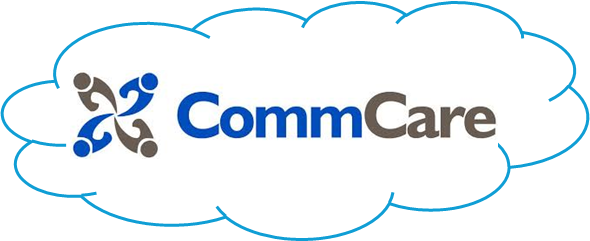 Paramétrage du formulaire dans la tablette
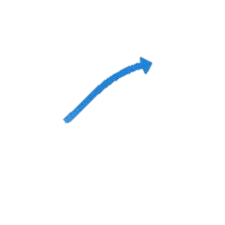 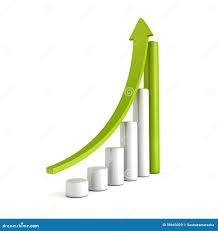 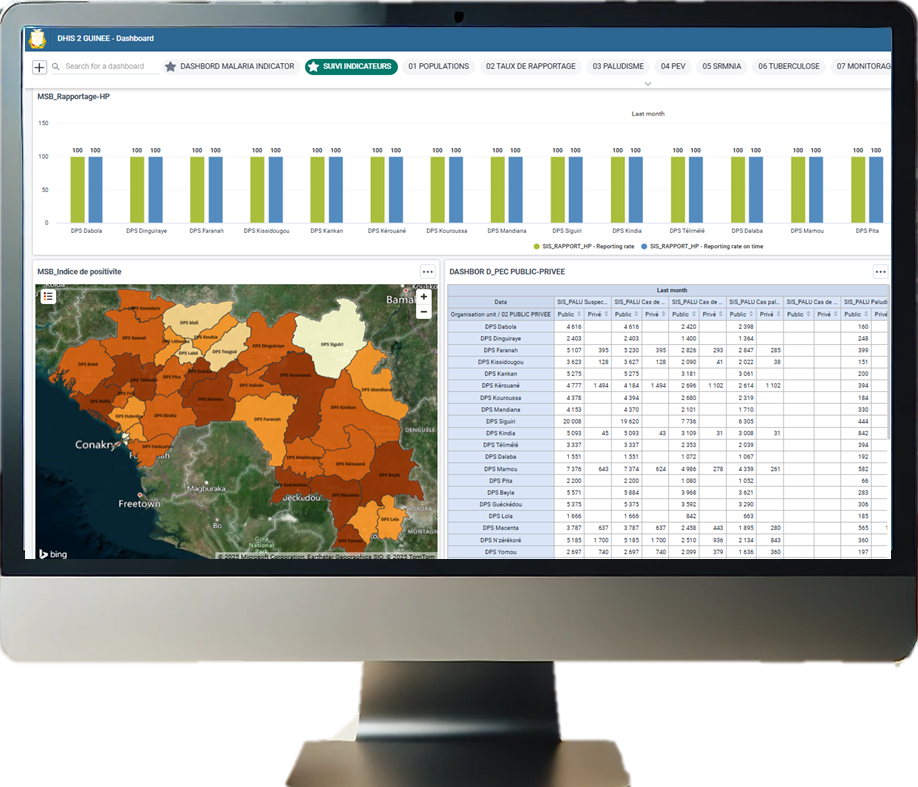 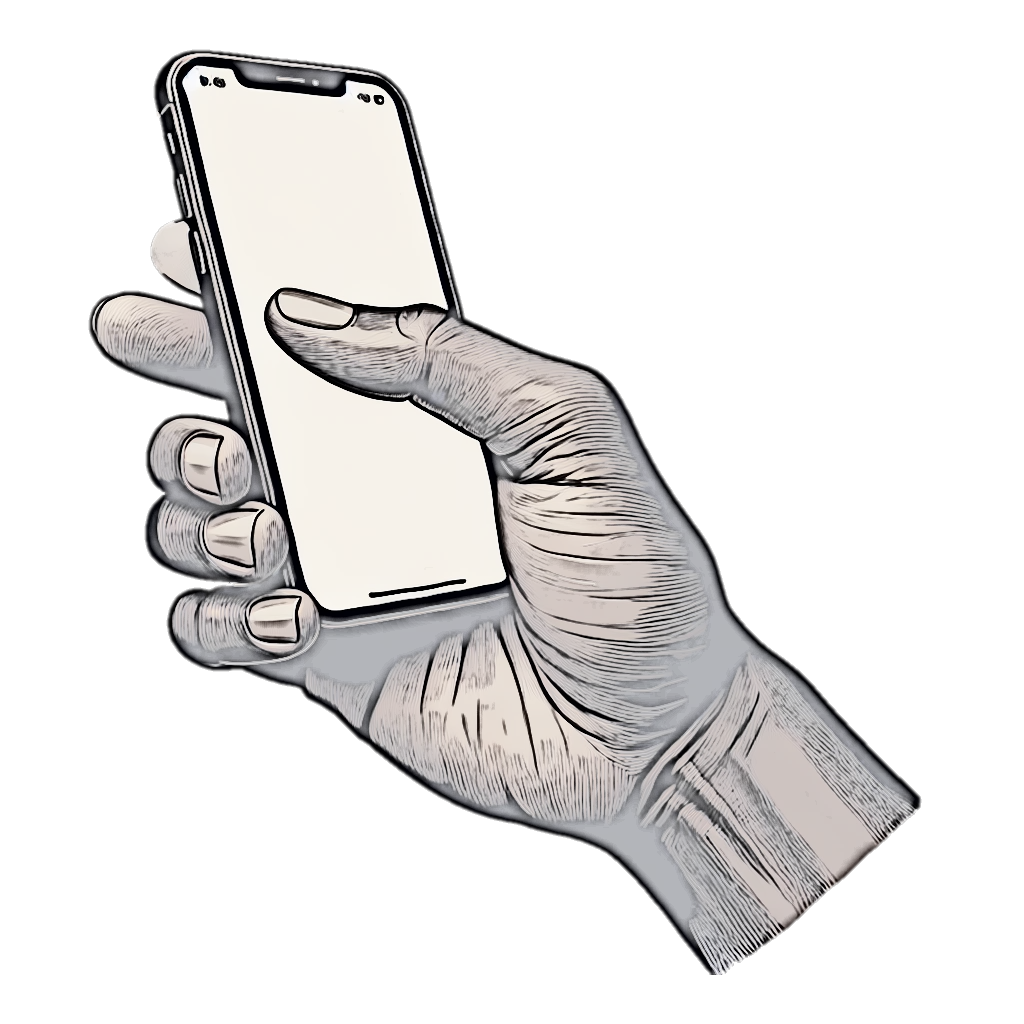 Collecte des données par les agents distributeurs de la CPS
Visualisation des données – Tableau de bord DHIS2
Cibles: 1,187,754 enfants de 3-59 mois
Enfants de 3-59 mois traités par cycle
1,302,983 (110%)
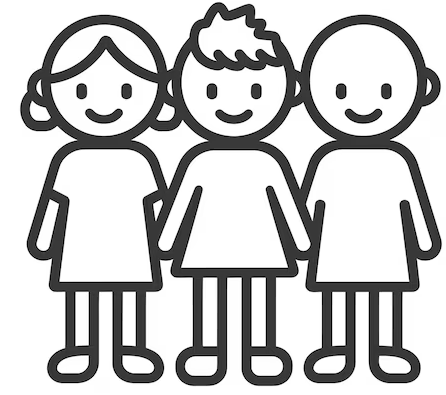 CPS 1
1,337,899 (113%)
1,343,273 (113%)
CPS2
1,266,932 (107%)
CPS3
CPS4
47,725 (98%)
CPS5
1,199, 821 (101%)
4CPS
45,395 (93%)
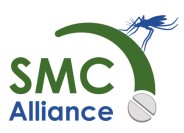 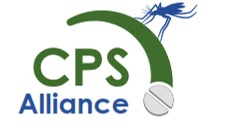 5CPS
DEFIS/RISQUES 2025 ET SOLUTIONS
-  Substitution des plaquettes tranches  (3 à 11 mois à la place de 12 à 59 mois)  
- Commande à temps des quantités : 12 à 59 mois
Comment combler le Gap des SP-AQ pour la Tranche d'âge 12 à 59 mois au dernier passage de la CPS_2024
01
01
Défis
Solutions mises en place
Planification
Plaidoyer pour mobilisation des ressources
Etat 
MMV, Unicef, GAVI, FM……
Poursuite de la cessation d’activité zone PMI (7DS, 300 000 enfants)
Mutualisation avec introduction vaccin
02
02
Insuffisance des recherches 
Absence enquête de couverture annuelle pour la campagne 2024
Etude biomarqueurs
03
03
Plaidoyers auprès de CRS et …..
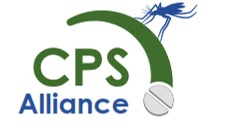 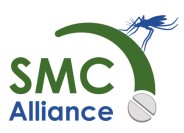 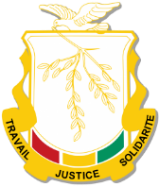 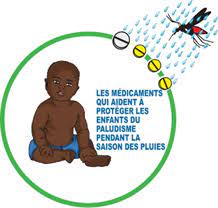 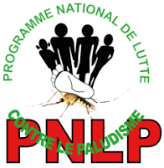 PRINCIPAUX ENSEIGNEMENTS TIRÉS / INNOVATION EN 2024
COUPLAGE DE LA CPS À D’AUTRES INTERVENTIONS DE SANTÉ
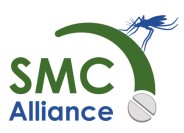 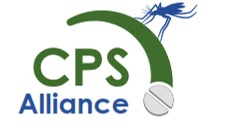 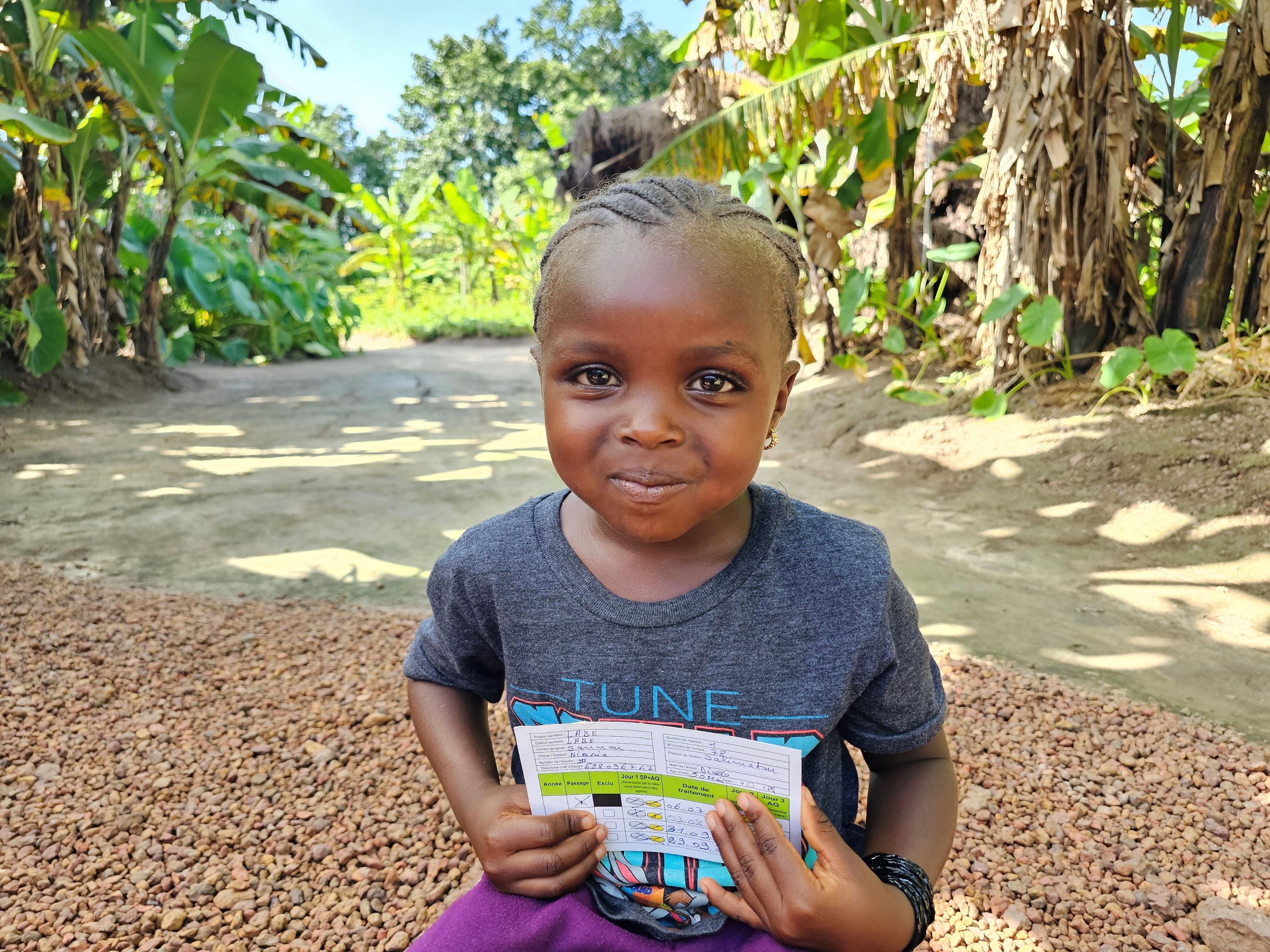 2. PLAN DE PRÉSENTATION
Quel était le problème que vous essayiez de résoudre? 
Quelle était la conception de l'innovation?
Principaux résultats de la mutualisation?
Quels sont les défis?
Que feriez-vous différemment à l'avenir ?
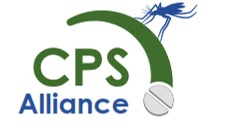 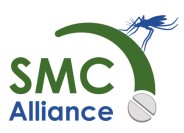 Optimisation des ressources humaines et logistiques
Réduction des coûts opérationnels 
Maximisation de l’utilisation des services  de santé
La CPS permet d’atteindre des populations difficiles d’accès, ce qui facilite la prestation d’autres services essentiels (Vaccination, Malnutrition, PEC palu.....)
Amélioration de la couverture et de l’accès aux soins
Quel était le problème que vous essayiez de résoudre ?
Renforcement de la sensibilisation et de l’adhésion communautaire
L’association de plusieurs interventions améliore la mobilisation sociale et la confiance des communautés envers les services de santé
En intégrant la vaccination et le rattrapage des consultations prénatales, on réduit les risques de maladies évitables et on améliore la santé maternelle et infantile
Réduction de la morbidité et de la mortalité infantiles et maternelles
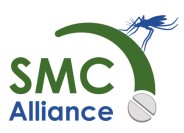 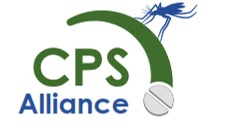 Quelle était la conception de l'innovation 1/2 ?
Phase préparatoire
Cible & Période
Parties prenantes
Réunions virtuelles avec parties prenantes
Plaidoyer auprès des autorités sanitaires et communauté
Reprographie des outils
Orientation des acteurs
Identification des fiches en souffrance dans les CS
PNLP, IRS, DPS
Superviseurs de proximité
Agents distributeurs
Agents de rattrapage
Leaders communautaires
Communautés
PTF
Période: (Juin - Octobre)
1er au 4ème cycle de la CPS

Cibles:
Enf < 5ans
Femmes enceinte
Validation des données
Phase de mise en oeuvre
Synthèse niveau CS
Validation niveau DPS
Validation niveau IRS
Distribution des médicaments de la CPS; 
Recherche active & référence enfants/FE en retard (Vaccination et CPN).
Rattrapage des cibles PEV et CPN
Durée 5 jours
Collecte, analyse des données
Distribution des médicaments de la CPS; 
Recherche active des cas de fièvre dans les ménages
Réalisation des TDR Palu 
Traitement des cas simples confirmés
Références des cas graves
Collecte, analyse des données
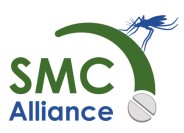 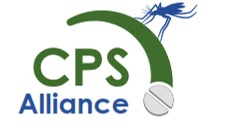 Quelle était la conception de l'innovation 2/2 ?
Rôles et responsabilités des acteurs au niveau opérationnel
Superviseurs de proximité
Rattrapage des cibles au PS/CS 
(Agents CPN & PEV)
Equipe de 
distribution CPS
Rattrapages des cibles référées
Sensibilisation 
Remplissage des outils
Coordination
Supervision
Formation 
Saisie et remontée des données
Recherche active des cibles PEV/CPN en retard (Fiches en souffrance et zéro dose)
Sensibilisation 
Référence au PS ou CS
Dépistage et traitement des cas simples et référence des cas graves
Remplissage des outils
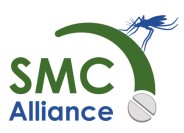 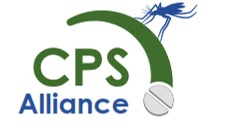 Principaux résultats de la mutualisation – PEC des cas de Paludisme
Cas suspects de paludisme testés
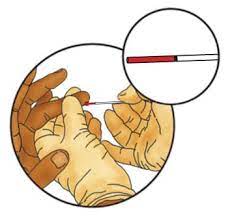 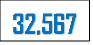 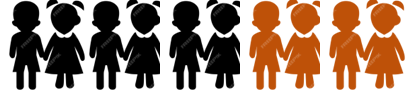 12,865 (40%)
Cas confirmés
12,564
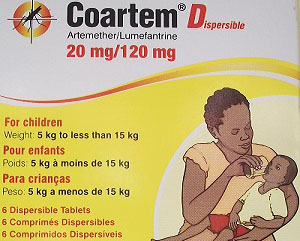 Cas traités de paludisme
401
Cas de paludisme référés
Évolution du taux de positivité des tests diagnostiques du paludisme réalisés par les agents pendant la CPS dans le cadre de la mutualisation
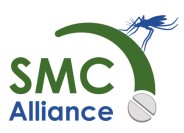 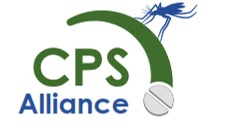 Principaux résultats de la mutualisation – Rattrapage FE et Enf cibles du PEV
Résultats mutualisation- Rattrapage Enf (PEV)
Résultats mutualisation- Rattrapage FE (CPN)
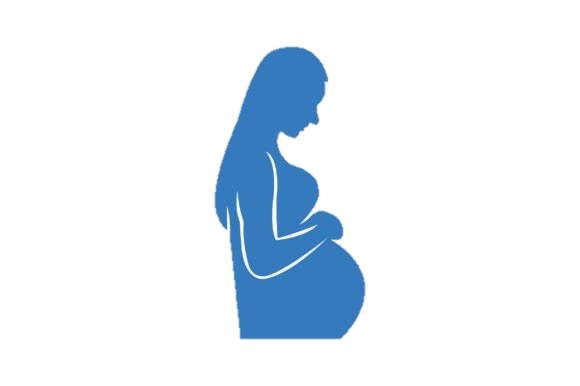 CPN: 5077/642 (79%) rattrapées
Td: 385/457 (84%) rattrapées
TPI-SP: 470/538 (87%) rattrapées
MILDA : 56/70 (80%) rattrapées
BCG: 60/83 (72%) rattrapés

Penta: 507/555 (91%) rattrapés

VPO: 690/891 (77%) rattrapés

Autres (VPI/VAR/VAA/MenA) : 744/908 (82%) rattrapés
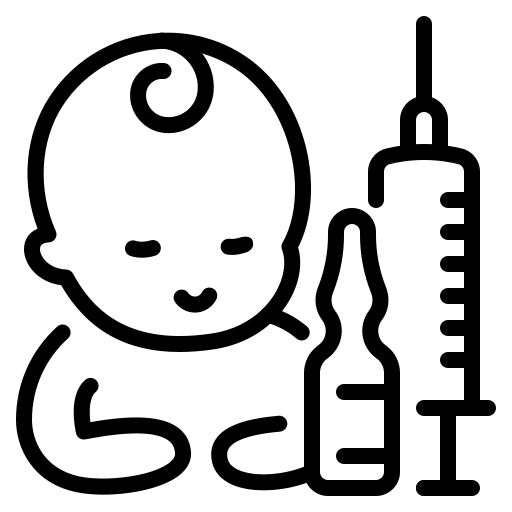 Total FE rattrapées : 1418
Total enfants rattrapés : 2001
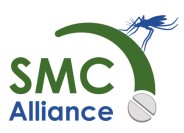 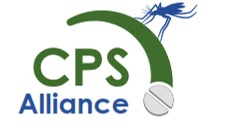 Quels sont les défis que vous avez dû relever ?
Mise en place d’une commission mixte PNLP, PEV et PTFs
Organisation des reunions périodiques
01
01
Défis rencontrés
Solutions mises en place
Coordination de la mise en œuvre entre les deux programmes (PNLP & PEV) et les partenaires
Intégration des messages en faveurs de la vaccination et les CPN dans la communication de la CPS (radio, TV, plaidoyers, MOSO.....
02
02
Adhésion des bénéficiaires à l’initiative
Optimisation des ressources existantes de la CPS en utilisant les memes acteurs, plaidoyer auprès des autorités sanitaires
03
03
Effectivité de la mutualisation en l’absence de financement
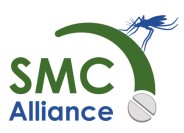 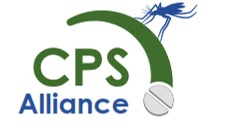 Que feriez-vous différemment à l'avenir ?
Plaidoyer auprès de l’Etat en faveur de la mobilisation des ressources pour le financement de la CPS ;
Respect du chronogramme de mise en œuvre ;
Réalisation de la mutualisation à partir du 1er passage et extension à tous les districts CPS ;
Vulgarisation de la vidéo sur l’administration des médicaments CPS dans la communauté ;
Digitalisation des données de la mutualisation au niveau communautaire.
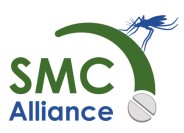 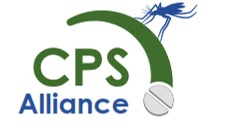 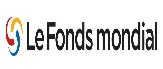 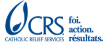 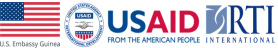 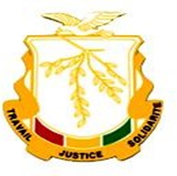 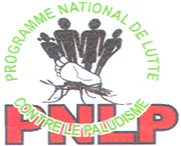 MERCI DE VOTRE AIMABLE ATTENTION
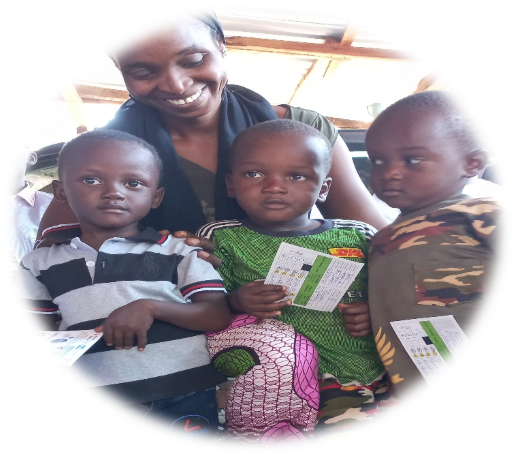 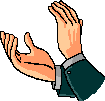 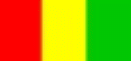 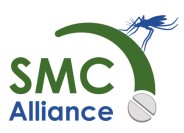 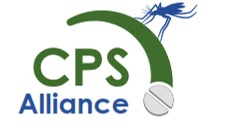